Research (Funding) Support at Kent
Dr Sarah Tetley
Research Development Officer (Social Sciences)
21/1/20
1
Cradle to Grave
Identify funders
Help with the proposal and application process

Costing
Development
Sarah Tetley
Institutional ‘sign off’
‘Accept’ award and negotiate contract

Manage Award
Contracts
Jo Verral
Financial claims
End of Award reports
Accounts
Nigel Martin / Lynnette Maling
Research Excellence
Ethics and Governance
https://research.kent.ac.uk/researchservices/contact/
[Speaker Notes: Research Excellence team supports and monitors the REF, ORCID, Public Engagement and Research Impact, as well as the systems supporting Research Management, such as KRIMSON, SciVal and Vertigo Ventures.]
Help in Developing Applications
Information
Funding opportunities - search here
Background news & insights
Training
Grants Factory
ECR Network
Facilitating collaboration 
Sandpits
Briefing events
Making applications
Copy editing, proof reading and advice on the text
Successful proposals bank
Peer Review 
Costings & Institutional Approval
Research governance
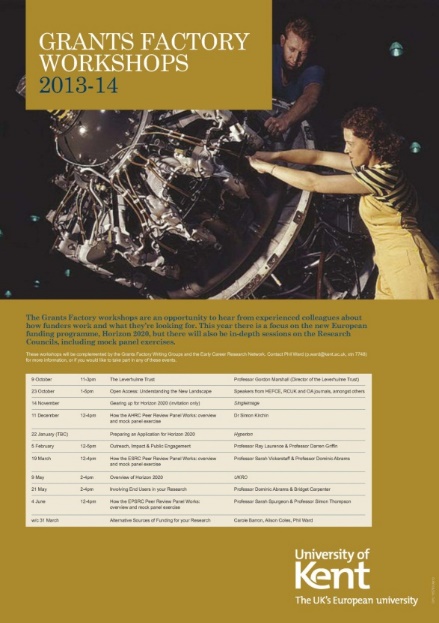 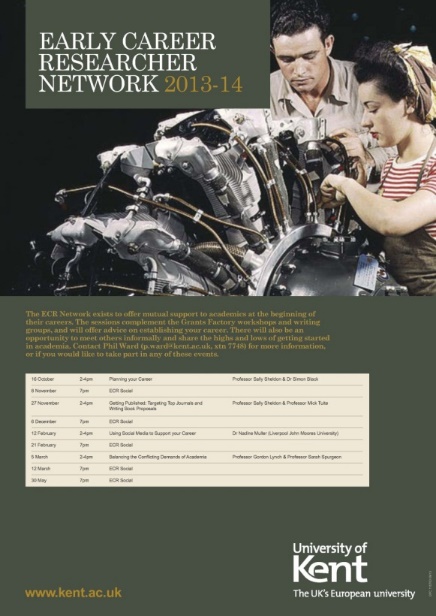 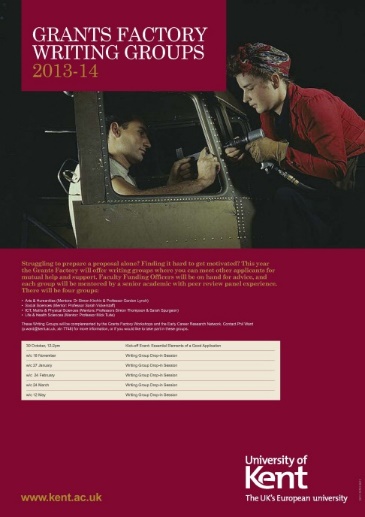 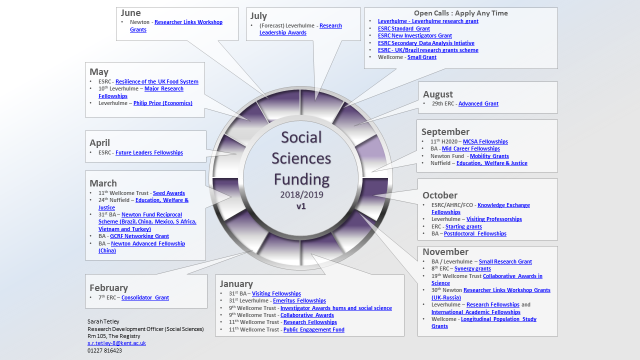 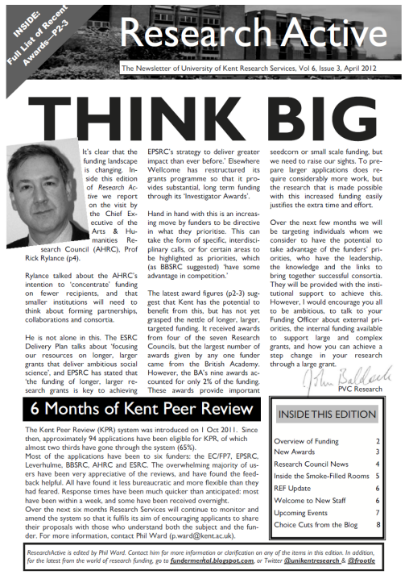 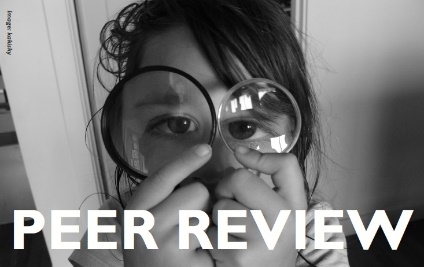 [Speaker Notes: RP password is Fredster211210]
Getting started : the basics
Got an idea?  Talk to someone about it…. 
Identify your funder(s) – RESEARCH PROFESSIONAL
Read for the funder guidelines
Complete a new costing and approval spreadsheet and send it to Jo
Get writing & share widely .. Grant vs Journal writing
Give yourself & others enough time (manage the deadline) – see HERE 
Submit…but be prepared for rejection (have a Plan B, C and D in place)
Further Information
Contact details: 

Sarah Tetley	s.r.tetley-8@kent.ac.uk  01227 816423  
Jo Verrall		J.Verrall@kent.ac.uk  01227 824624
Lynnette Maling  	L.K.Maling@kent.ac.uk 01227 823882

Research Services http://www.kent.ac.uk/researchservices/index.html
Internal Approval Process
https://research.kent.ac.uk/researchservices/costing-and-approval/
Jacqueline Aldridge & Andrew Derrington: The Research Funding Toolkit (Sage, 2012) (http://www.researchfundingtoolkit.org/)